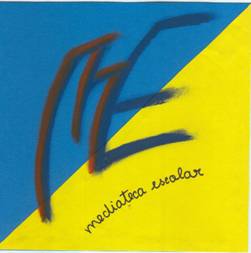 Mediateca Escolar - Guia Prático
Como se faz um esquema?
In Ensinar a estudar Aprender a estudar (adaptado)
Para organizares um esquema precisas de:
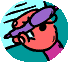 Definir as ideias principais. 
Definir as ideias secundárias que estão ligadas a cada uma delas. 
Escolher uma palavra ou frase curta que transmita cada uma dessas ideias. 
Escolher uma forma gráfica que contenha todas essas palavras-chave e mostre a relação entre elas.
Tipos de esquemas
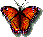 Vantagens do esquema:
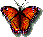 Revela se a matéria foi bem compreendida
Sintetiza o fundamental
Facilita as revisões. 
Explicita a relação lógica e hierárquica entre as várias ideias. 
Dá uma imagem visual da matéria e da sua organização.
Ficha Técnica

Realização: Mediateca Escolar
Coordenadora do Projeto:  Gina Rodrigues
Equipa do Projeto : Gina Rodrigues, Mª José Rodrigues e Rosa Albuquerque
2010/2011
ES com 3º Ciclo do EB de Matias Aires
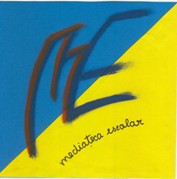 Mediateca Escolar – Projecto Bons Métodos, Bons Resultados
5